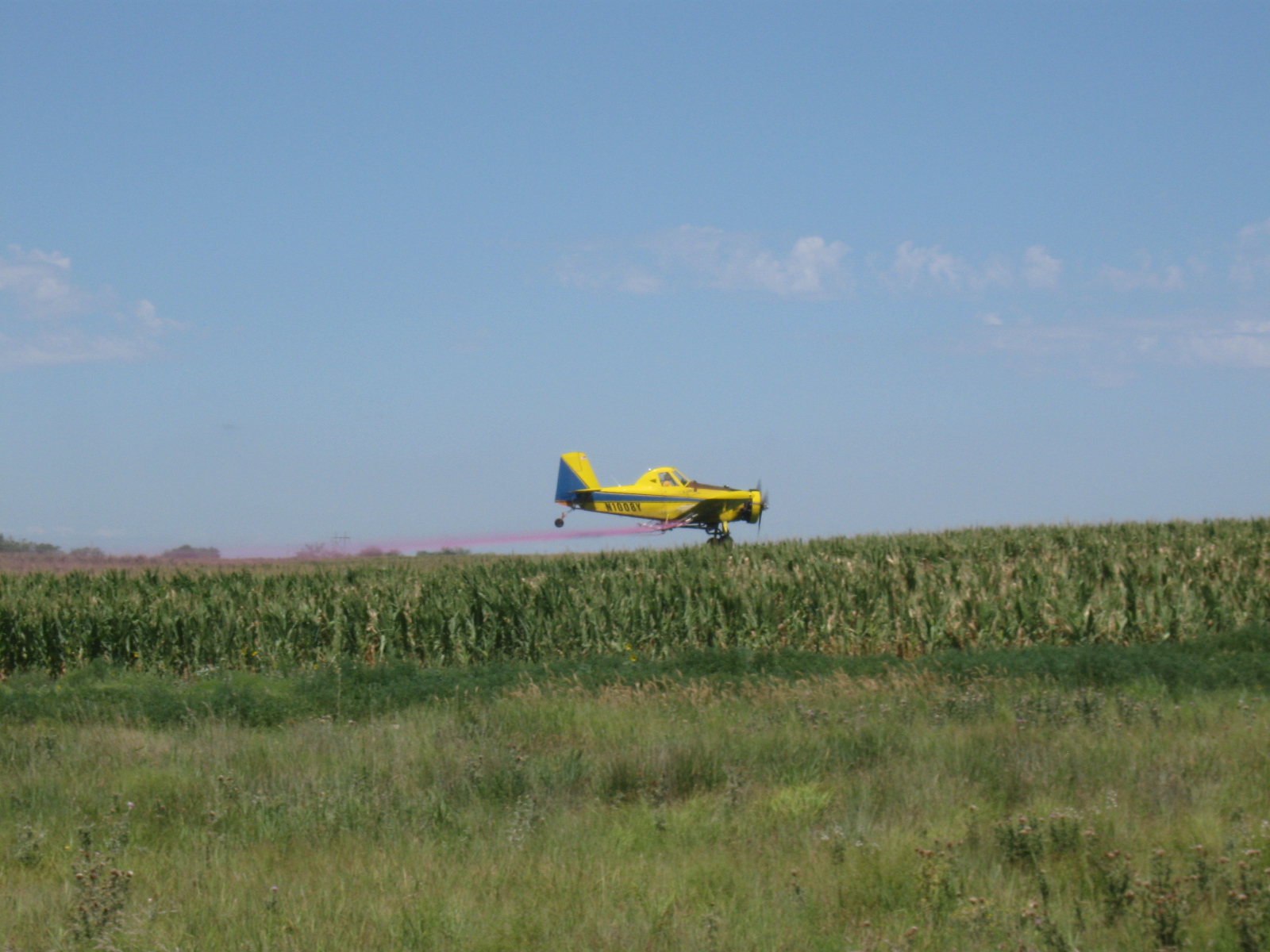 Spray Solution Effects on Fungicide Application to Corn
BASF Project – Meade, KSJuly 28, 2009
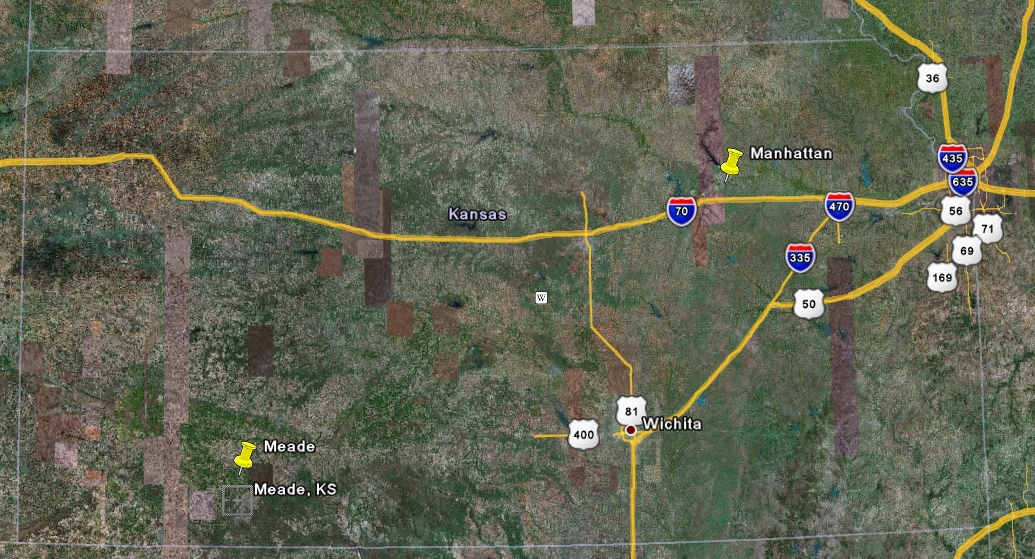 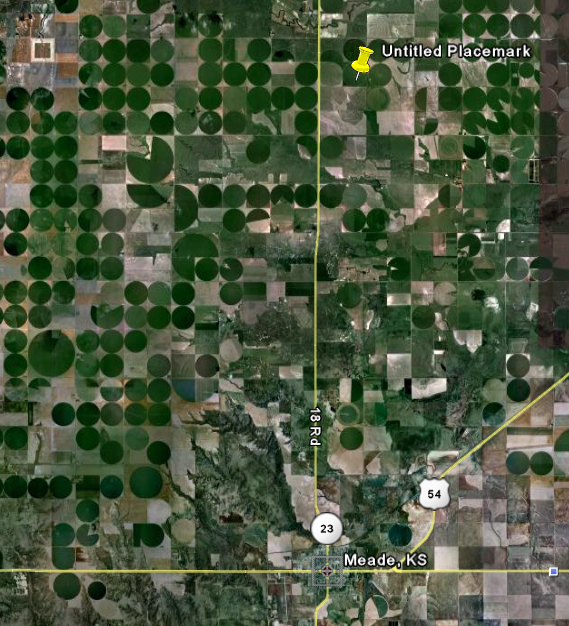 Meade, KS
Materials and Methods:
AT 401(Bringham Flying Service, Craig Stratton - Pilot)
Drop booms
CP-09 (29 - .078 and 9 - .125) w/5° deflection
36 PSI
67 foot swath, 120 mph ground speed by GPS
Droplet spectrum - Medium 
Aircraft calibrated for 3 GPA
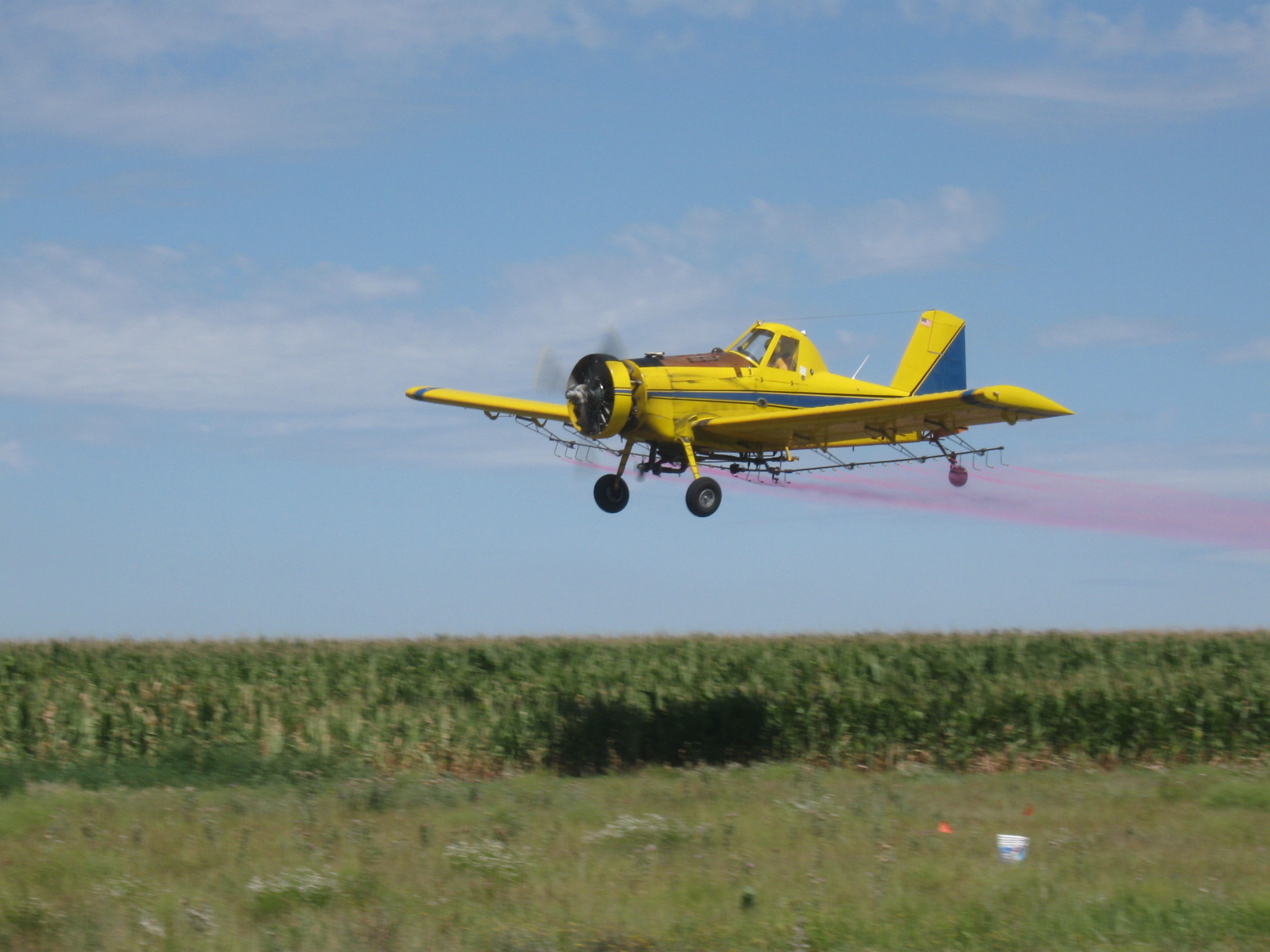 Treatments
1All treatments were applied at 28 L/Ha (3 GPA) using tap water.
2Vision Pink added at 1 quart (16 oz) per 50 gallons of water.
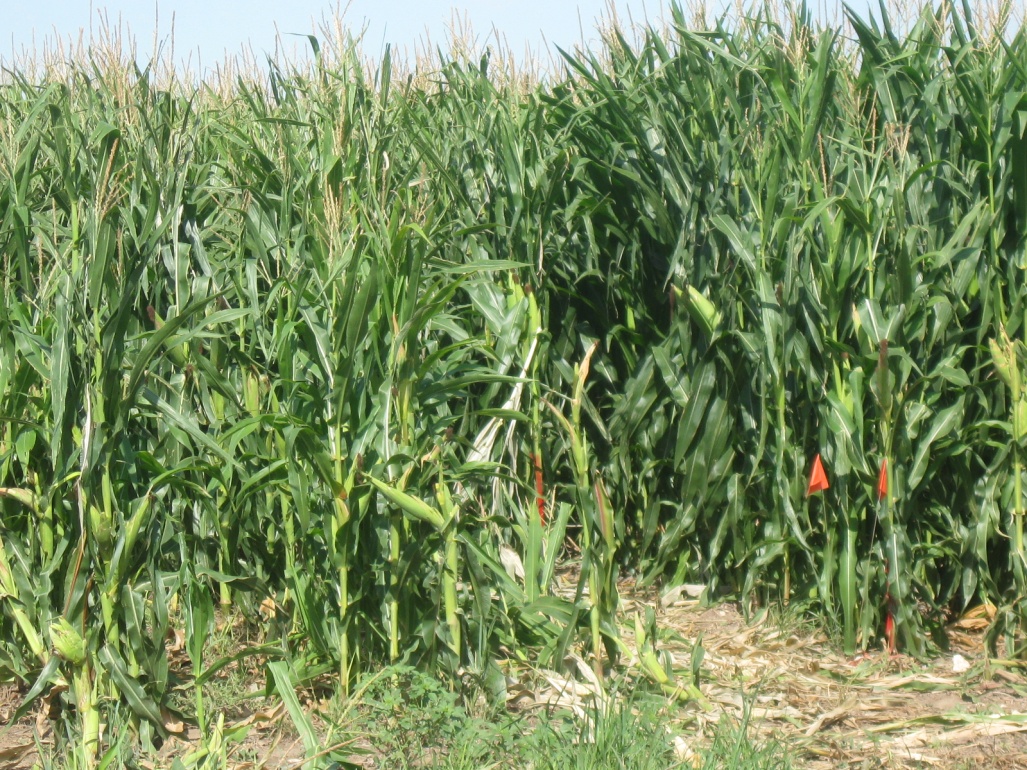 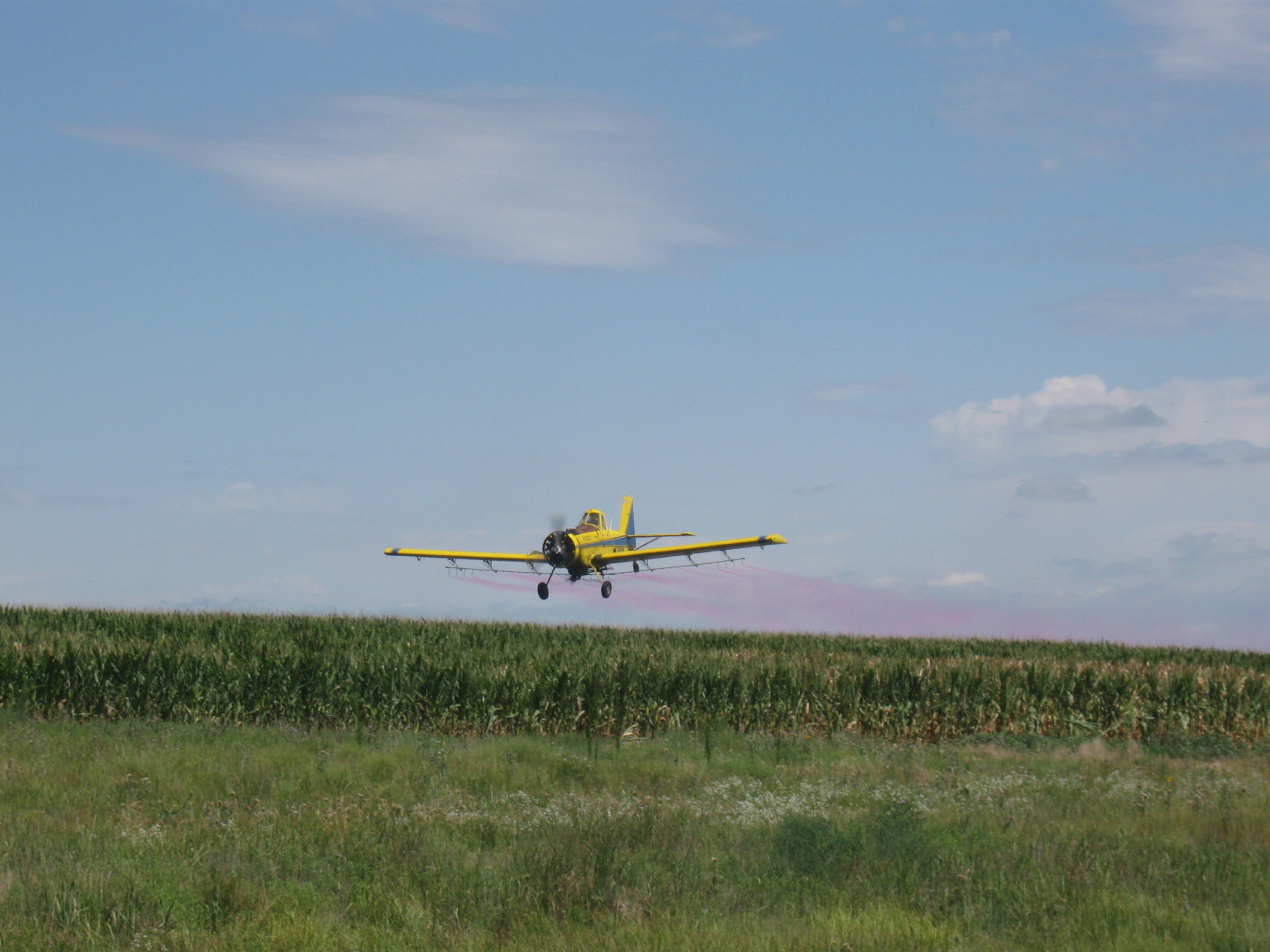 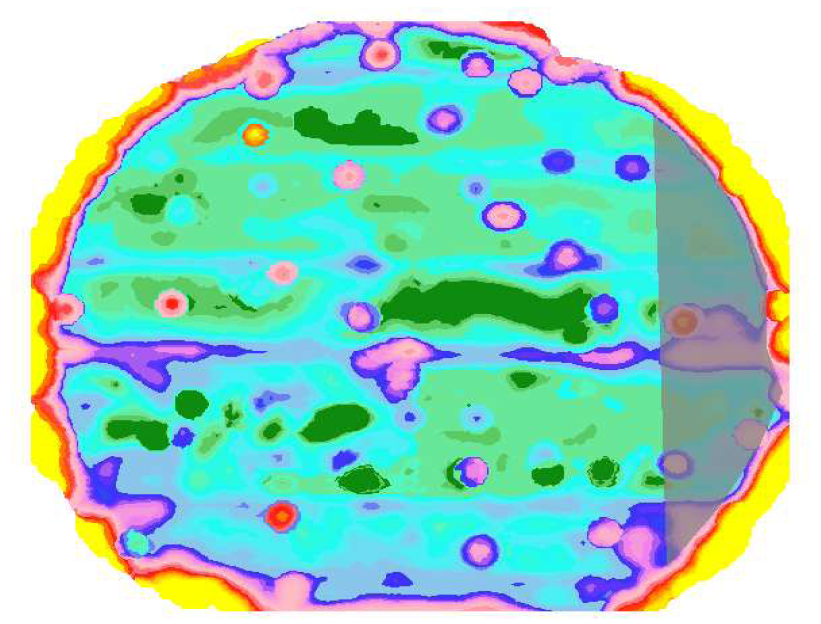 N
Headline SC (5.8 oz/ac) + Caramba (6.1 oz/ac)
Headline SC (6 oz/ac) + COC (1 pt.ac)
Headline EC (6 oz/ac) + COC (1 pt/ac)
Quilt (14 oz/ac) + COC (1 pt/ac)
Untreated Check
Untreated Check
Untreated Check
7
1
3
5
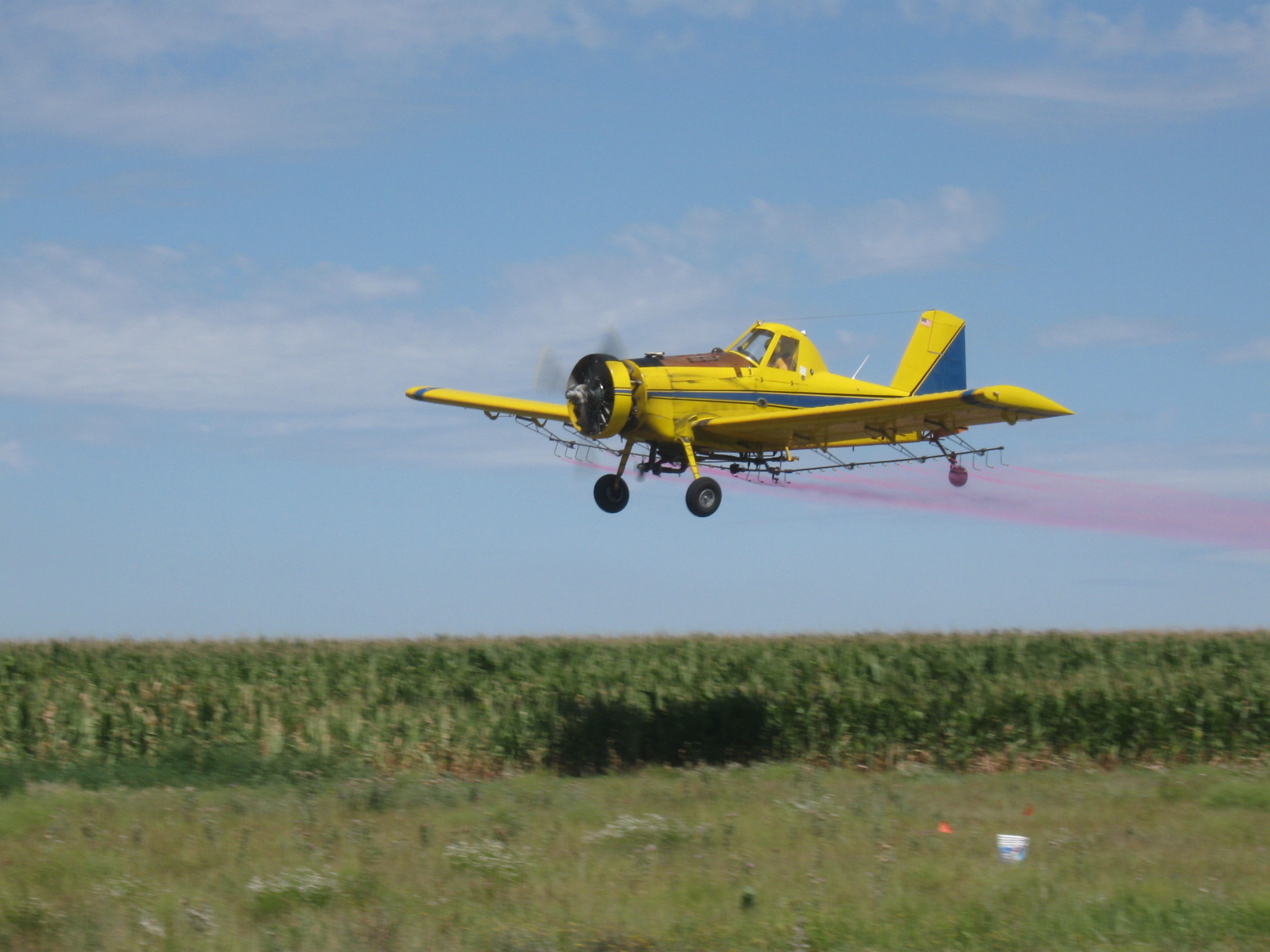 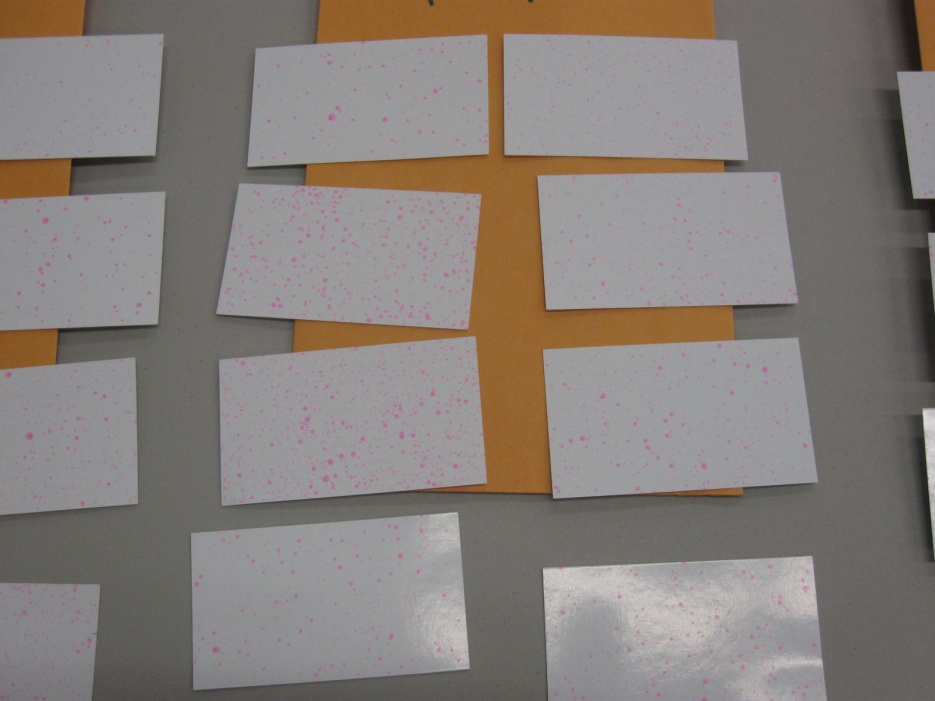 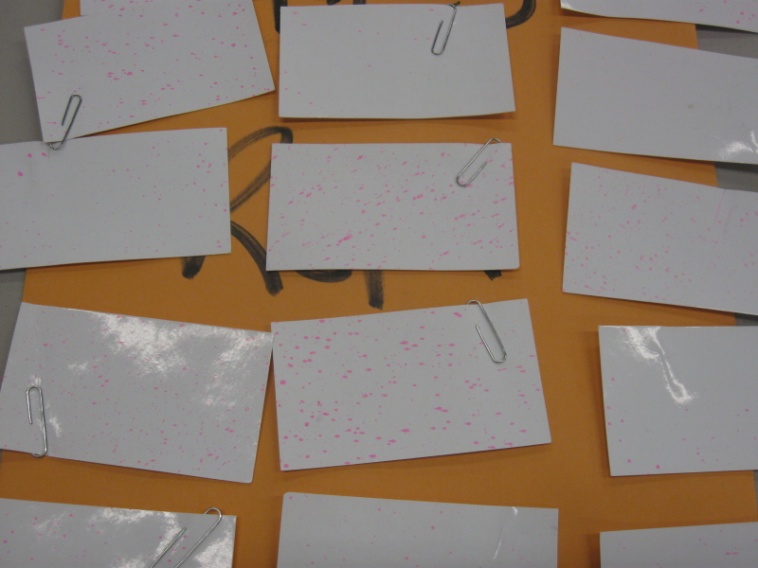 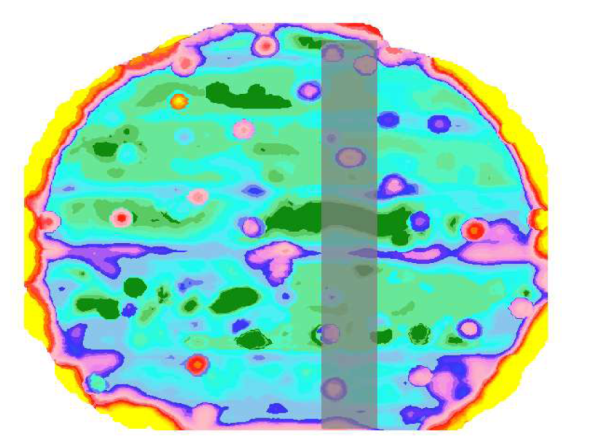 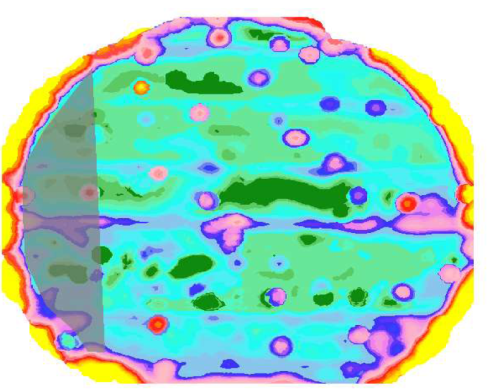 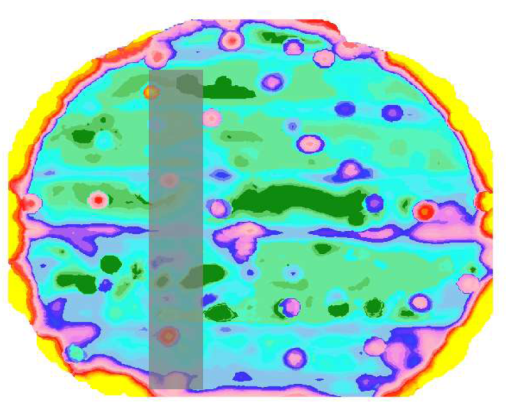 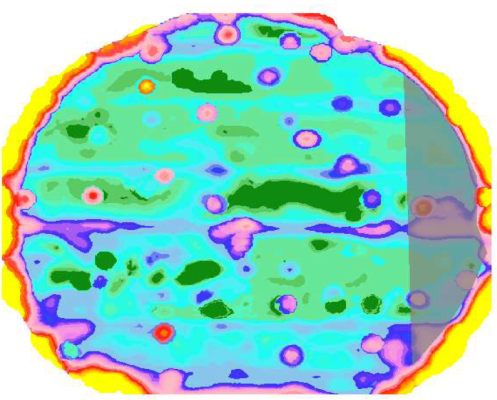 APEX Farm Management Software
Summary
Differences were found in coverage among treatments within the corn canopy.
Treatments had little effect on droplet size
Yield differences were minimal.
Disease control varied by treatment, timing, and field location. 
Damage from disease increased over time.
Treatment VMD’s: